SHINING A LIGHT ON UNINTENDED EMPLOYMENT DISCRIMINATION
Barb O’Shea, PTC
Judy Carlson, Optum 
Tom Salmi-Bydalek, Comcast
Michele Landis, Accessible360
Kirat Sekhon, Thomson Reuters
MHTA ACE Leadership Program 2019
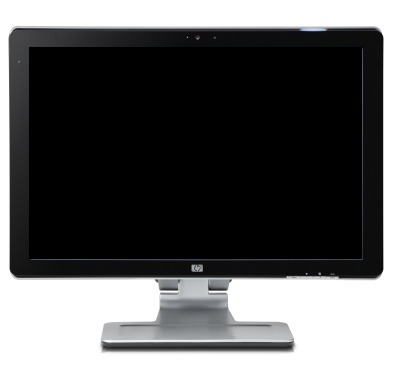 [Speaker Notes: Tell the story: 

Imagine that you want to apply to a specific company and upon going to their website, this is what you see.  If you are blind, this may actually be your experience.  If the company’s website has not enabled accessibility software, it would be hard for your to proceed.  You could get the help of a sighted person to help you apply, but while you can apply to this company, you are having second thoughts.  I may be qualified for this position, but if applying is this difficult, what would my experience on the job look like, would it be as equally unfriendly?  I may look for other companies that are more open and friendly to those who are differently abled.  I will be talking about this experience to my circle of friends and family and this may impact the reputation this company has in the eyes of those around me.  

If you ask any company in the United States if they are an equal opportunity employer, they would emphatically say yes, but the measures that they are using do not include people with disabilities.
A company’s website if very similar to the front door of their brick and mortar building - if it is not friendly to people of any particular segment, it will leave a lasting impression on not only the people that belong to that segment, but also the family and friends of that person.  Companies are not knowingly discriminating, but they do not know better.  We’d like to shine the light on this discrimination so that all companies are more aware and we provide environments that are welcoming to all.  Bring awareness so that companies can know better and thus do better.]
Largest MHTA Members
Largest MHTA Members
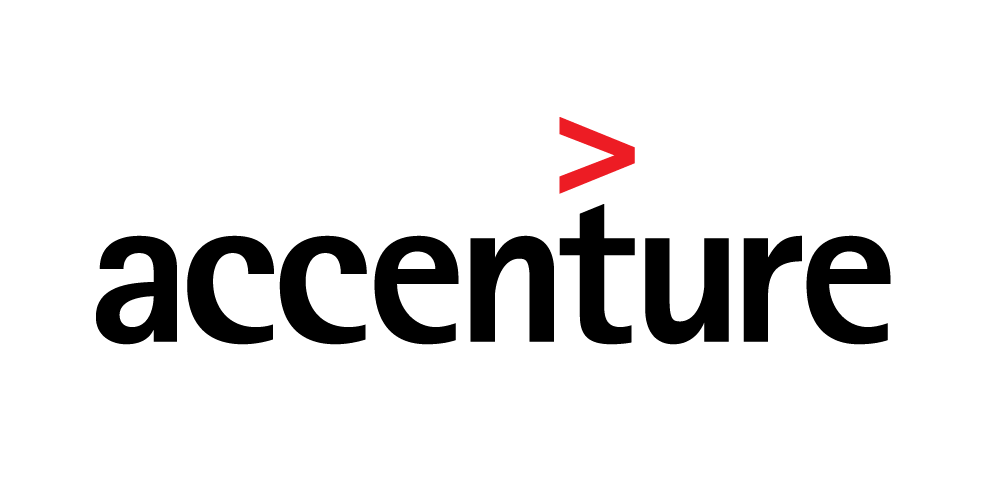 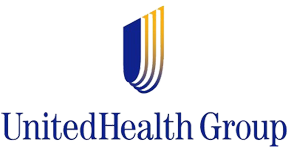 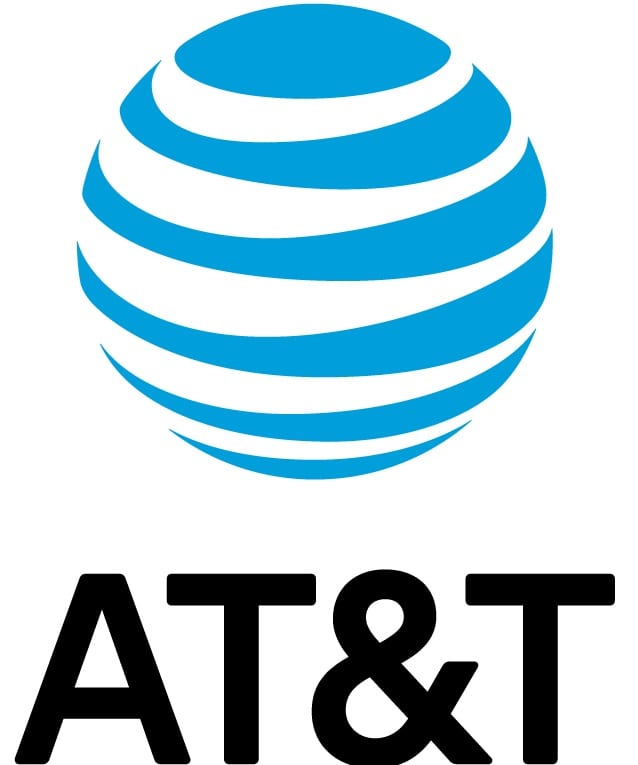 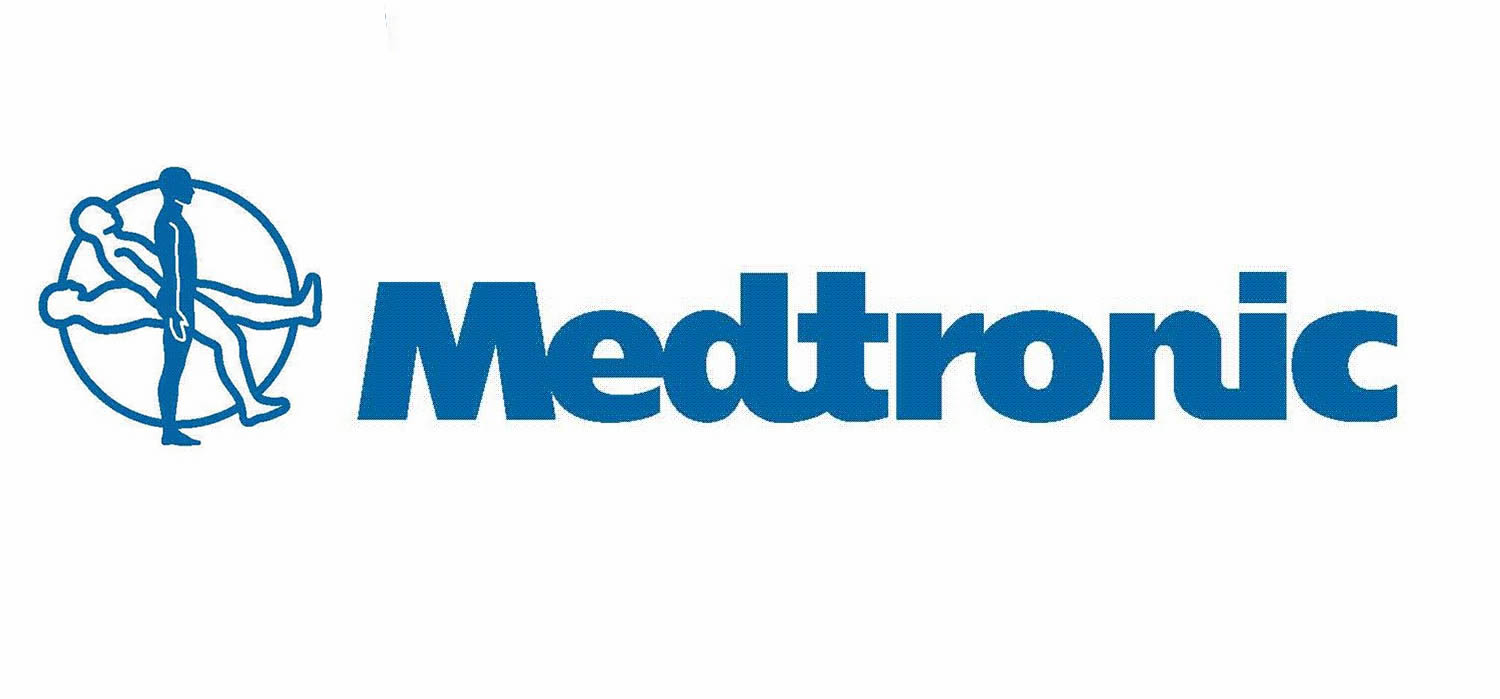 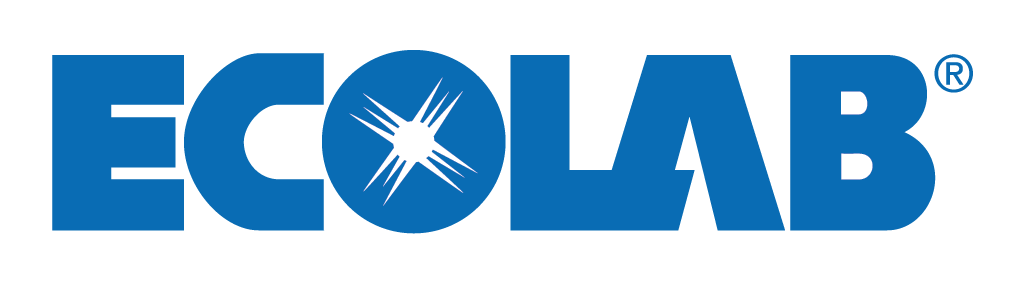 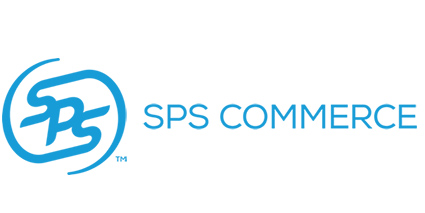 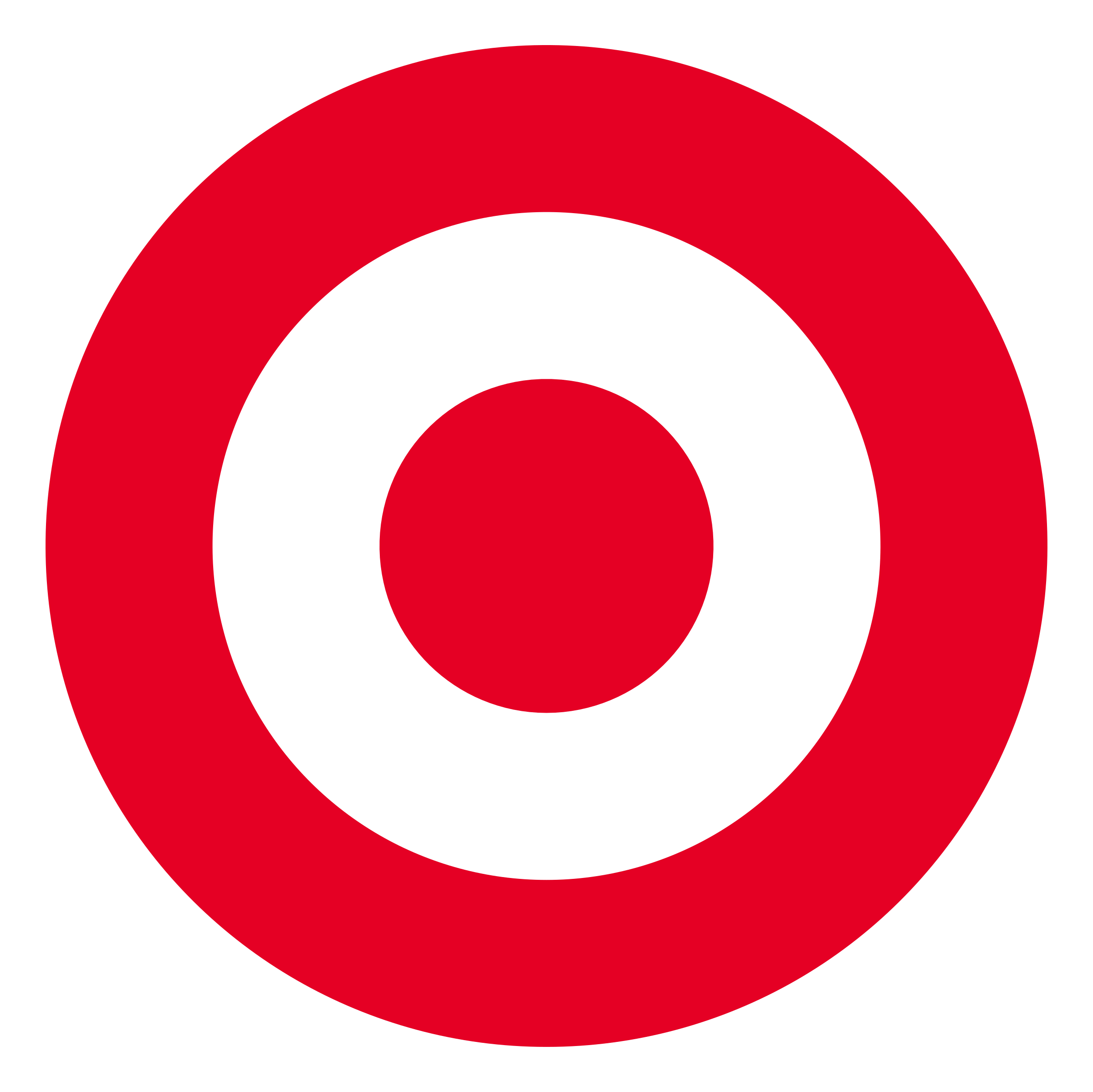 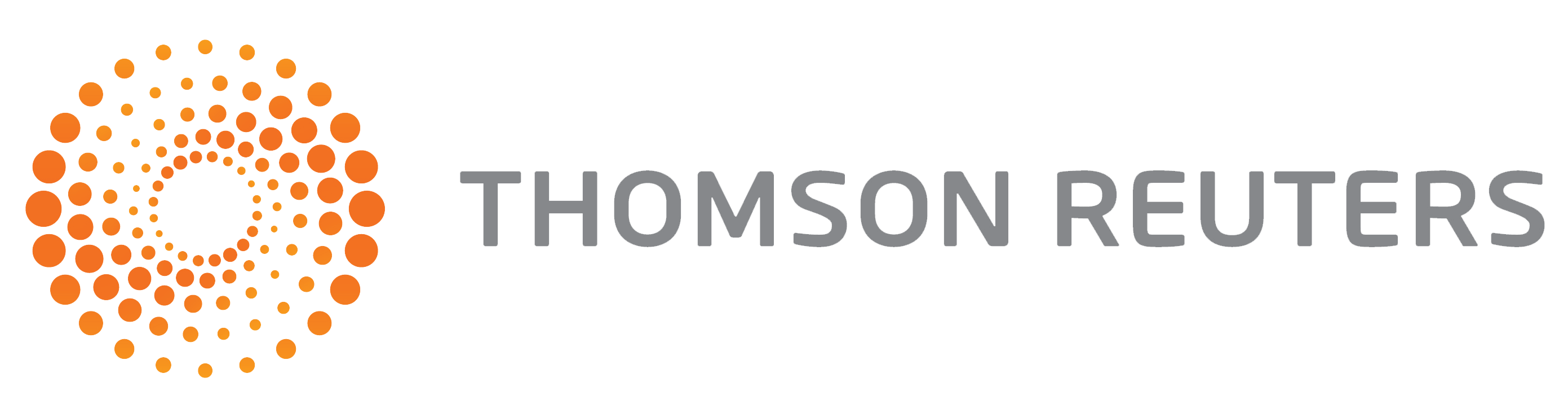 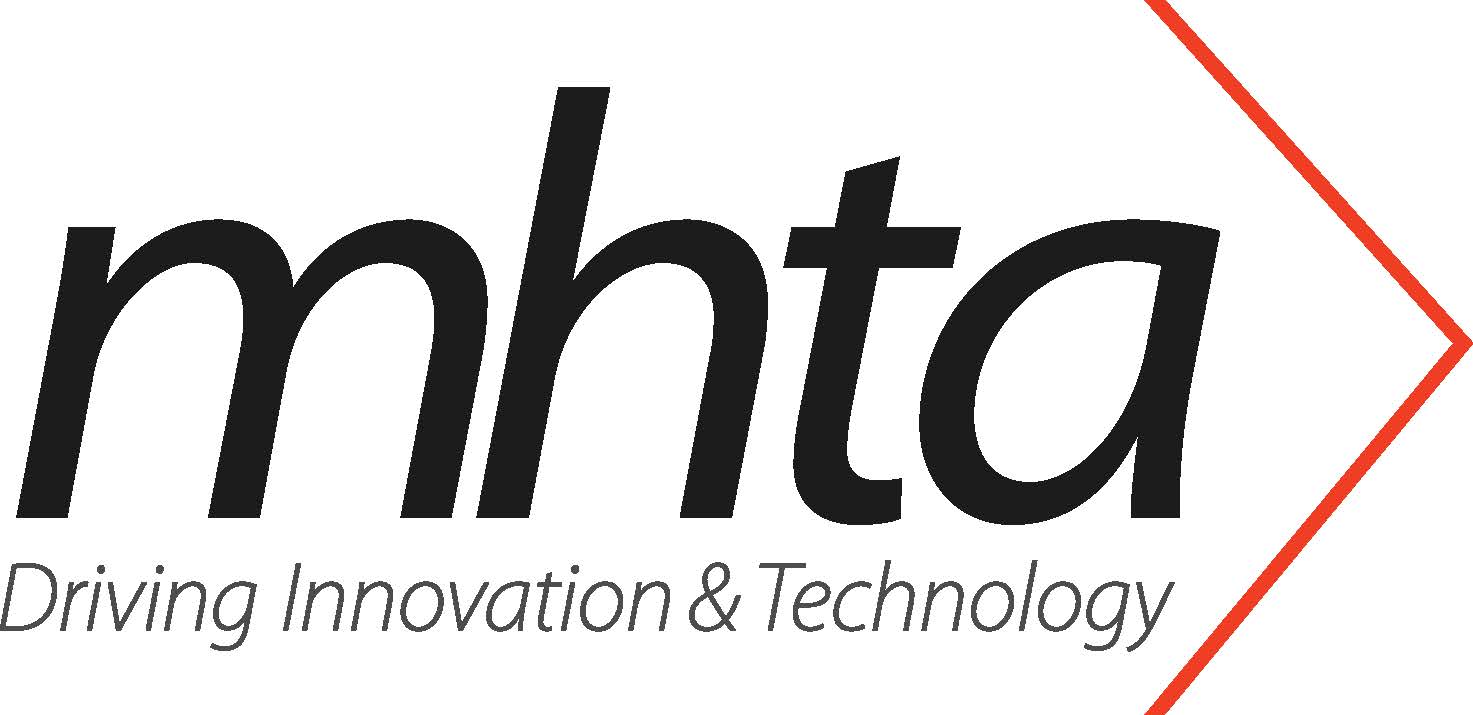 Types of Disabilities
Visual
Physical
Cognitive
Auditory
[Speaker Notes: Within the ADA and within the WCAG2.0 AA success criteria.]
People move
25%
US population with a disability*
in and out
of disabled status
61 mm
78%
71 million baby 
boomers will be over 65
54% of disabled people are women
46% of disabled people are men
62%
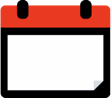 by
2030
10,000 turn 65 every day
1/3
US families have
at least one member 
with a disability
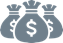 1 in 10
men are
color blind
$544 billion
spending power
* US Census Bureau
* The Global Economics of Disability - Fifth Quadrant Analytics
People With Disabilities
[Speaker Notes: Remote possibility for job employment]
Cost of Non-Compliance
Cost of Non-Compliance
Shortage of technical workers 
Talent pool loss
Limited stakeholder contribution
Lower product quality 
Litigation
Damage to company brand
Loss of business
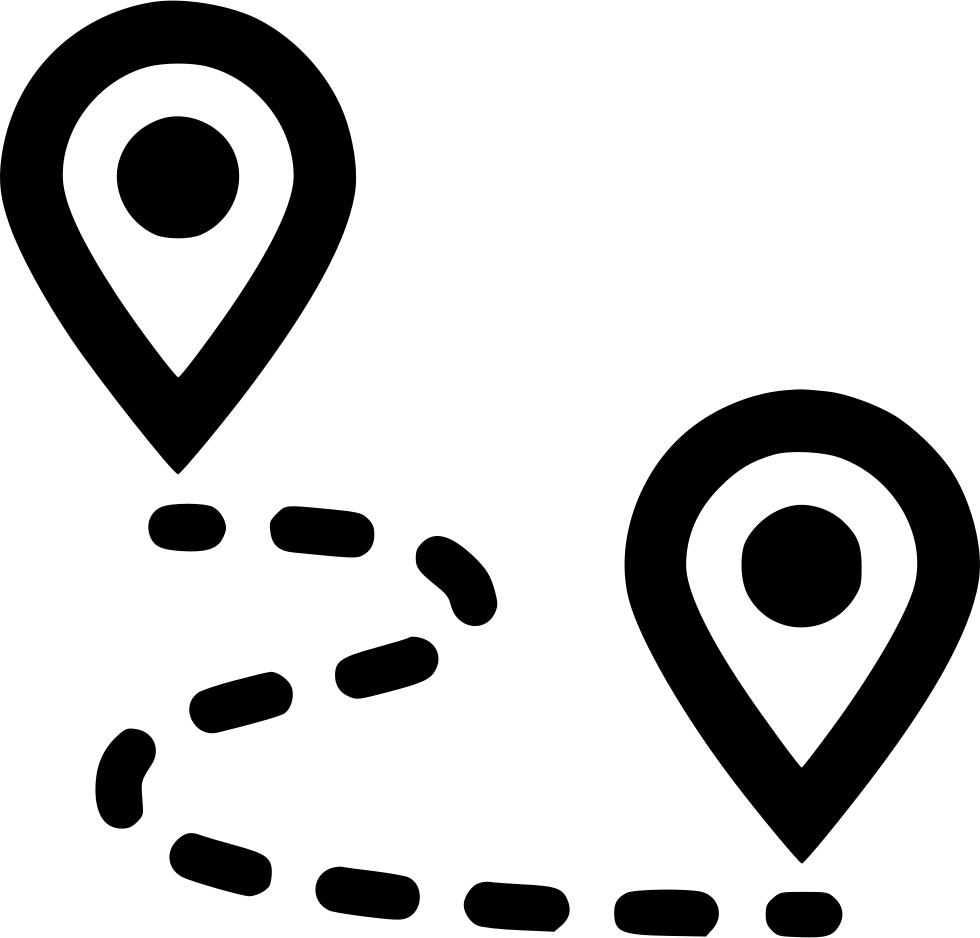 Shortage of technical workers & talent pool loss
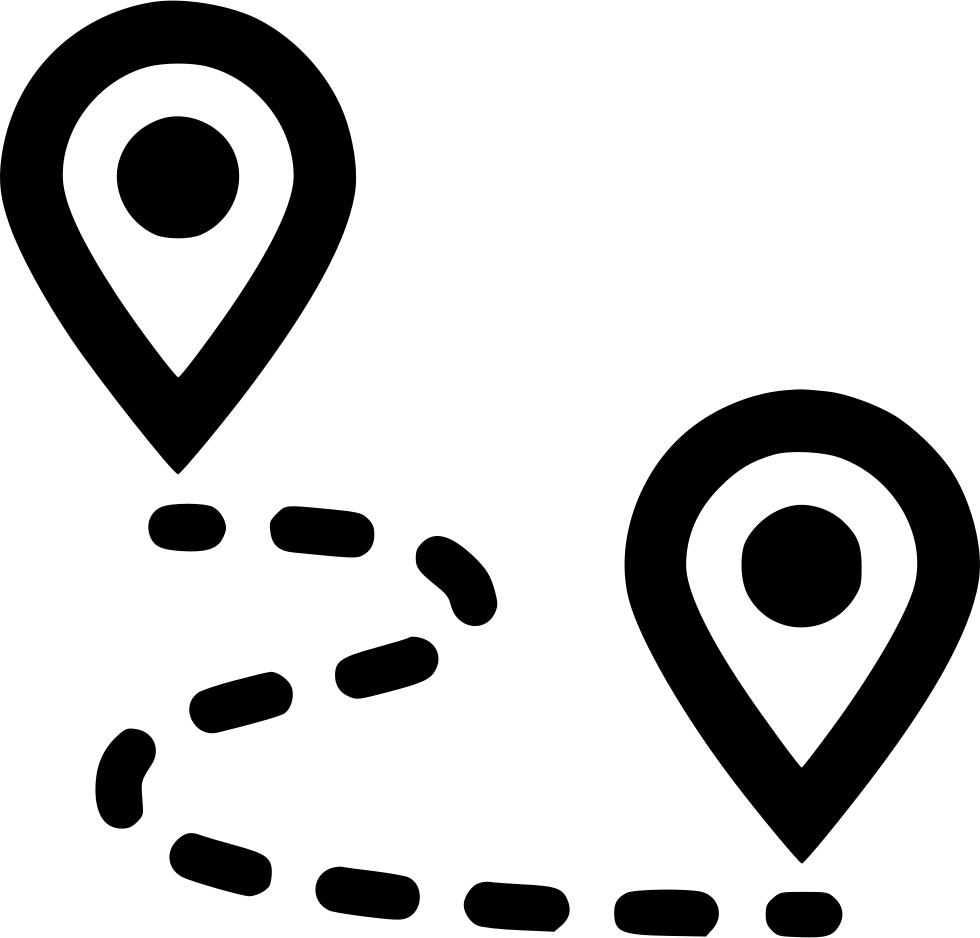 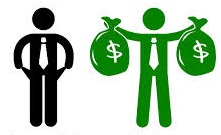 Limited stakeholder contribution   and lower product quality
Litigation, damage to brand, loss of business
[Speaker Notes: Companies who do not have MCAG compliant websites, have the potential to lose money and opportunity in many ways.  First, they lose out on talented people who have disabilities, some may be frustrated that the web sites are not accessible and may sue.  Even if they do not sue, their image of a company that does not make the effort to be accessible will be reduced and since they will talk to family and friends, there is the potential loss of business.]
Reflect ~  Evaluate  ~ Take Action
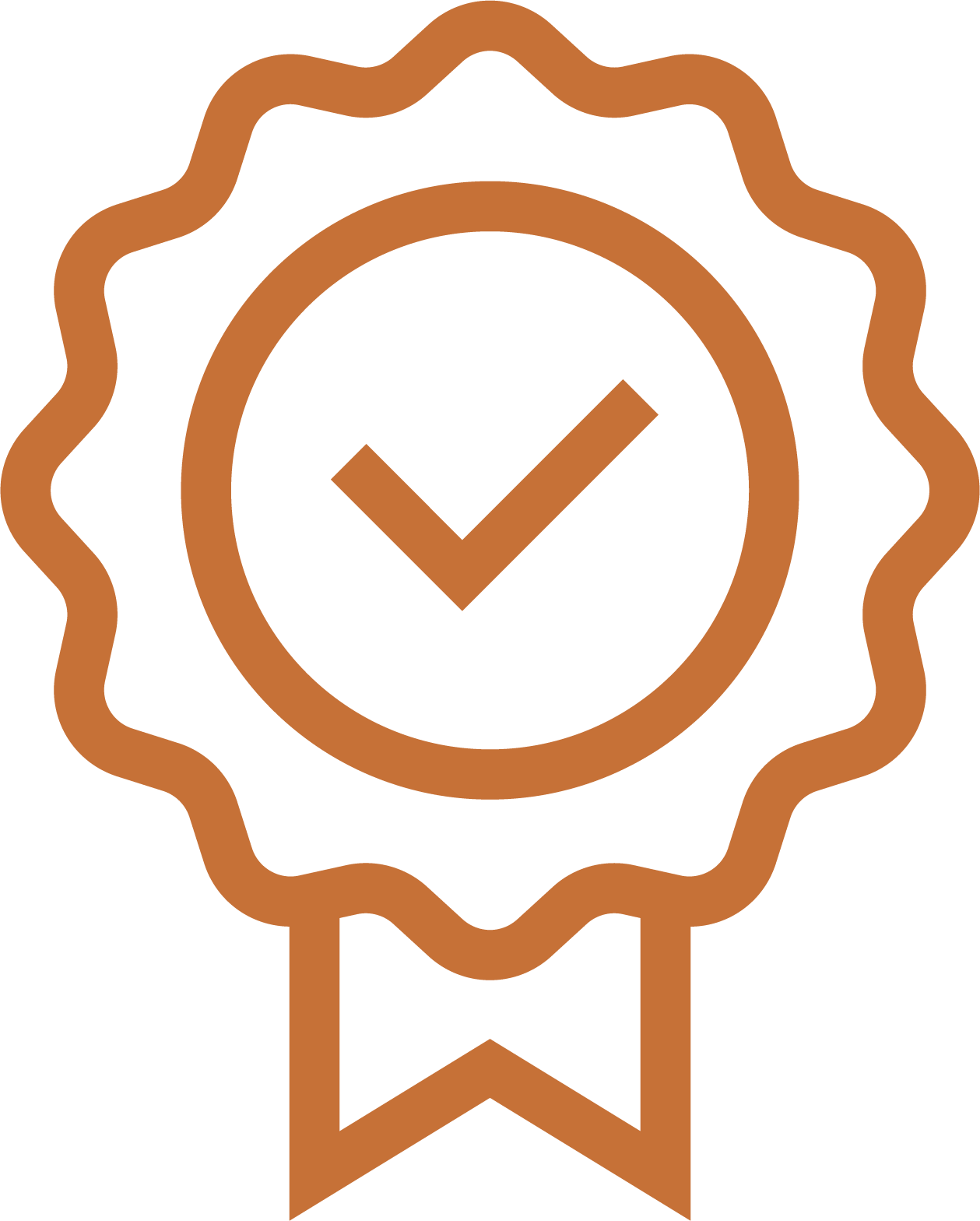 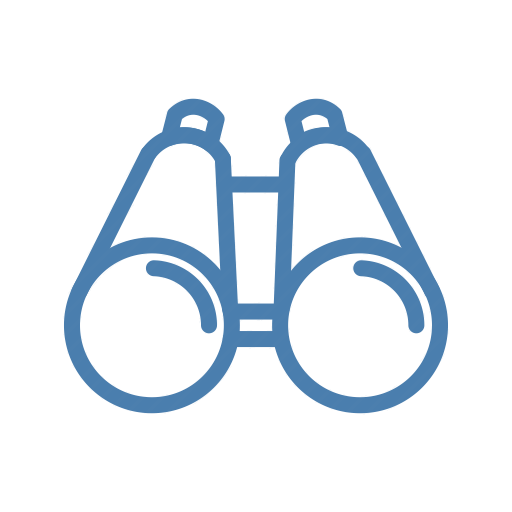 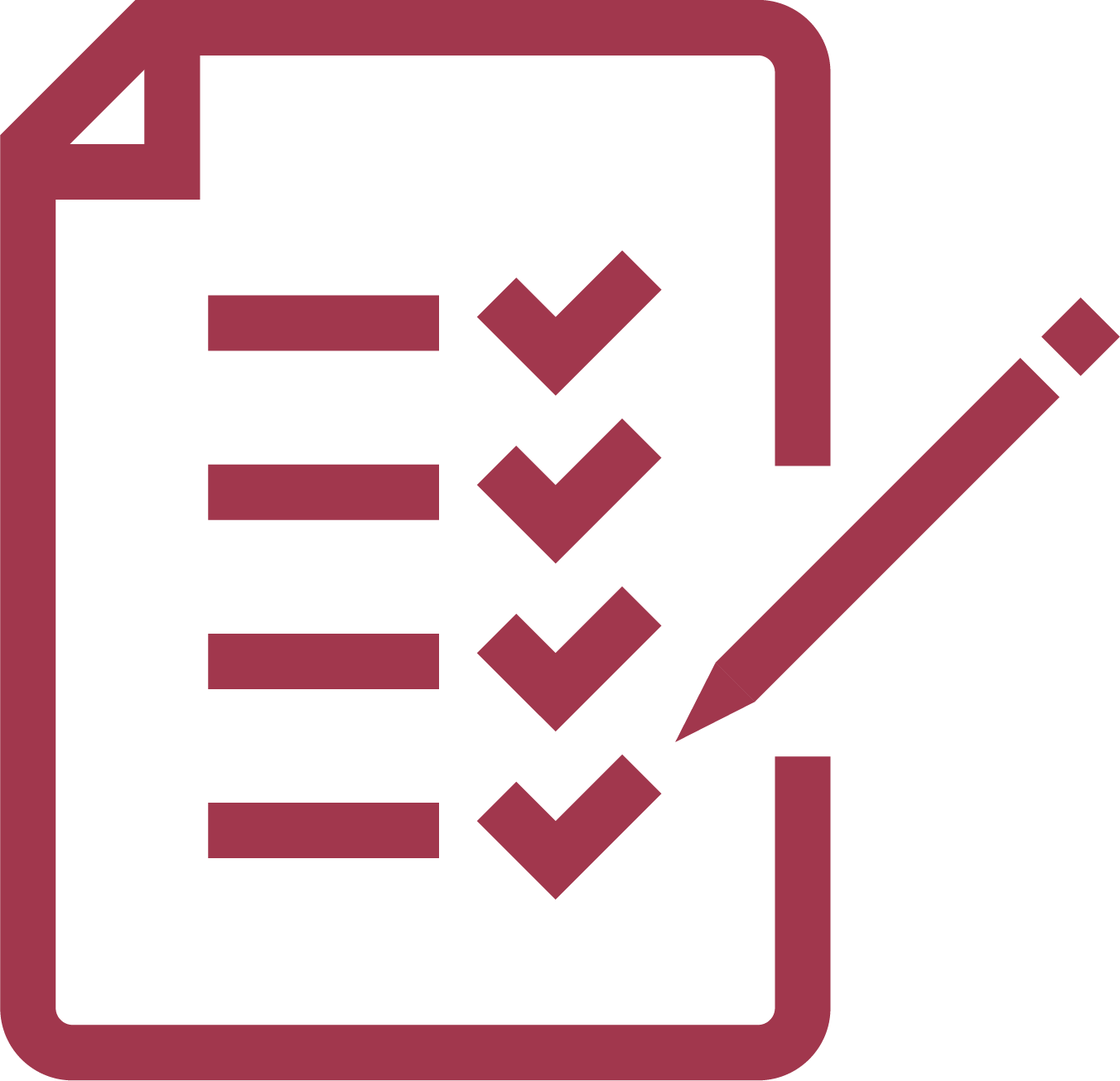 +
+
+
=
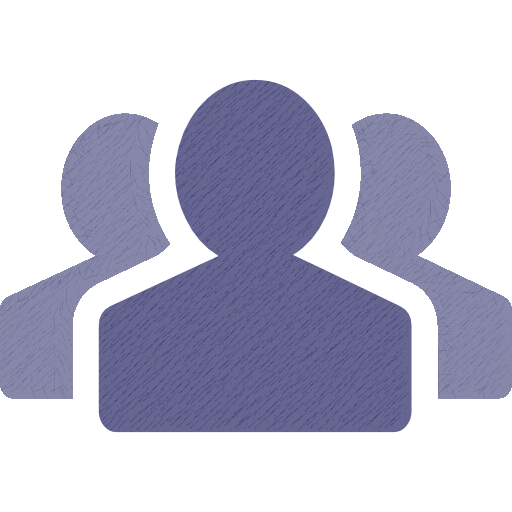 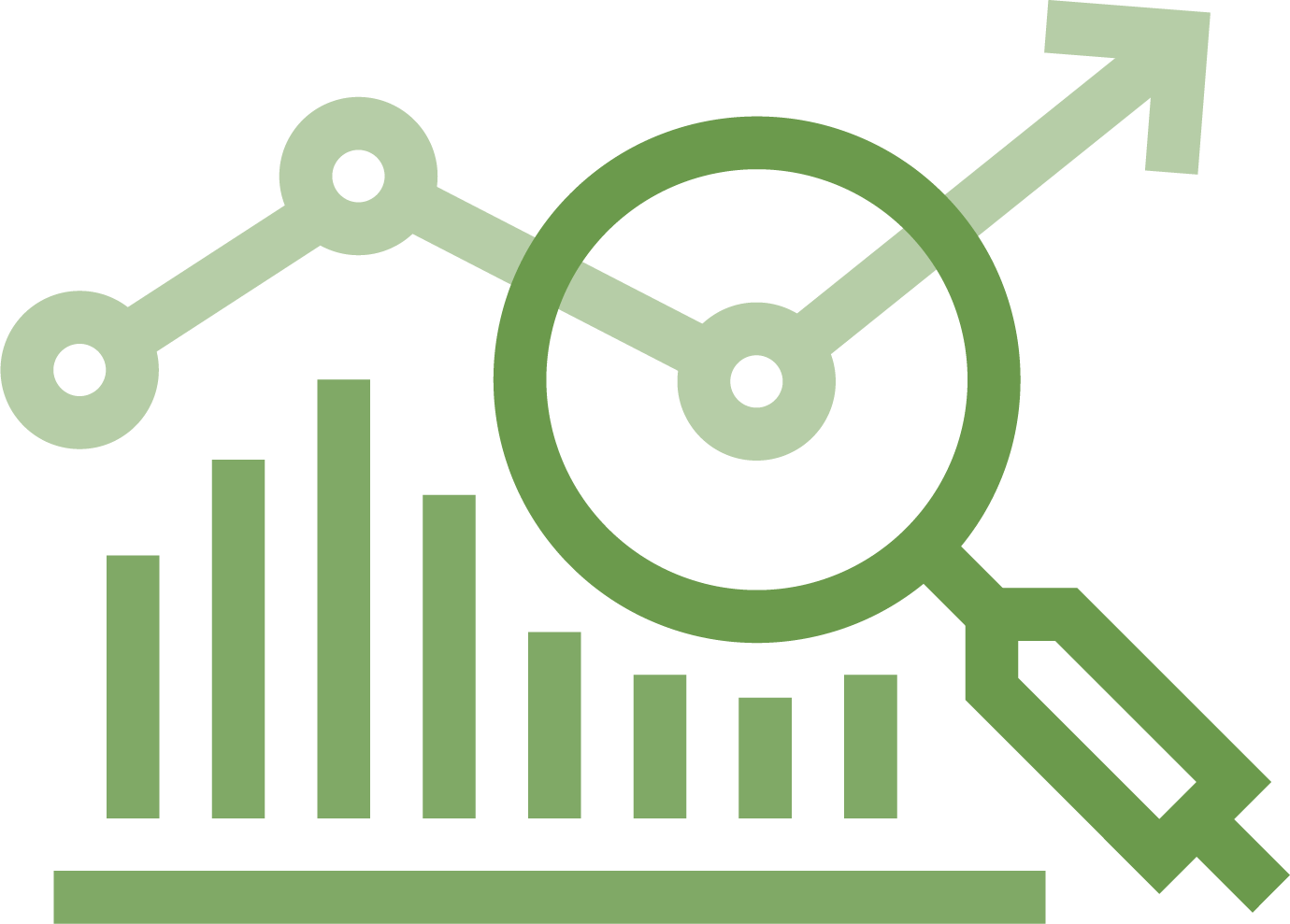 Implement &
Reevaluate
Integrate an inclusive culture
Revise Policies
Audit 


WCAG 2.0

Applications
Pre-Employment Documents
Meetings
Procurement
Train &
Retrain
Human Resources
Hiring Manager & other staff involved
Acknowledge & Understand
Bias in recruiting process
Current processes lack compliance
Collective Success
Where do we need to Adjust Course?
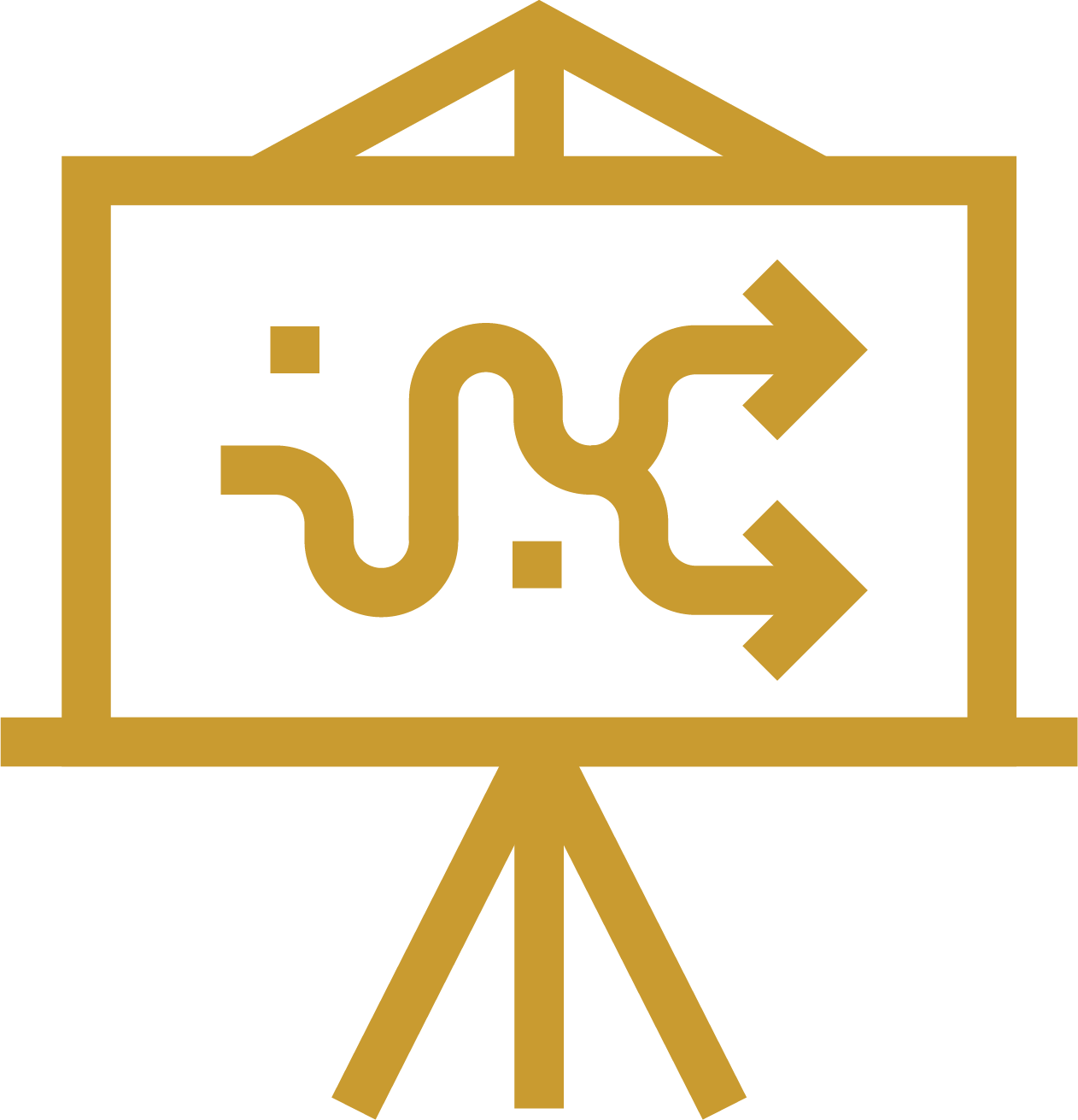 [Speaker Notes: What does a good system look like to create a good experience?  Use same example at the beginning - tie back to blind applicant]
Equitable Access in Employment Tool Kit
AUDIT PLAN
ACCESSIBILITY STATEMENT 
A CORPORATE DIGITAL ACCESSIBILITY POLICY 
REMEDIATION PROJECT PLAN 
IMPLEMENT BEST PRACTICES FOR AN INCLUSIVE WORKPLACE CULTURE
[Speaker Notes: AUDIT PLAN …. 
ACCESSIBILITY STATEMENT ……   FOR POSTING ON WEBSITES
A CORPORATE ACCESSIBILITY POLICY …… TO IMPLIMENT COMPANY WIDE
IDENTIFY AN ACCESSIBILITY COORDINATOR OR IDENTIFY A COMMITTEE TO BE ACCOUNTABLE
REMEDIATE THE DIGITAL ACCESSIBILITY BARRIERS TO JOB APPLICATION AND ON BOARDING PROCESS
IMPLEMENT BEST PRACTICES FOR AN INCLUSIVE WORKPLACE CULTURE …. & HOLD MEMBER COMPANIES ACCOUNTABLE]
MHTA Shine the Light
MN Plan Inclusive
Promote Equitable Access
Find a home for Equitable Access Toolkit
Lead by Example
Spring Conference
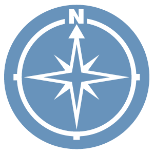 [Speaker Notes: Accessibility  Materials would consist of : Best Practices on accessibility, recommended business tools to promote accessibility, links to any webinars hosted by MHTA on Accessibility
Highlight at spring conference could be a talk and/or booth that highlights accessibility  With your help, MHTA could become a beacon or enlightenment for many companies and Minnesota]
Now You Know